Skip a sheet of paper.
Then write your bellwork
Copy bellwork: Key terms & Concepts to Know:
9/30/13 
Chapter 2: What were the causes and effects of the European exploration of the Americas?
Bellwork1. Empire = an extensive group of states or countries under a single supreme authority. 
2. Territory = an area of land under the jurisdiction of a ruler or state.
Copy bellwork: Key terms & Concepts to Know:
10/1/13 
Chapter 2: What were the causes and effects of the European exploration of the Americas?
Bellwork: 
Montezuma = Aztec Ruler, mistook Cortes to be a god and welcomed him into the empire. Offered him gifts, but was killed nonetheless.
Mercantilism = The belief that colonies existed to make the home country wealthy and powerful.
The Northwest Passage = A water route to Asia through North America sought by European explorers. It went from the Atlantic to the pacific Ocean.
Homework
9/30/30 Take notebook home. 
Finish drawing and coloring cover.  Use the textbook or google  to help your color.
Color the European map. Use different colors for each country.

10/1/13 
Online: Do 2.1 know it show it and multiple choice.
Text: write key words and definitions 2x on bottom of page 36
Draw  INBK Cover
Follow chart instructions.
You are drawing the flags of:
Spain
England
France
The Netherlands
Chapter 2: Europe looks outward , pages 36-57
Label European Countries on Map
Directions: 
1) label the countries on map.
2) Glue map on LEFT SIDE

Color at home.
Spain- Red
Italy –green
England – blue
France – yellow
The Netherlands -purple
Spain 
Italy
England
France
The Netherlands
Map of Spain
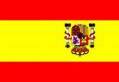 Spain looks like a head. They Speak Spanish.  Portugal looks like the face.
Map of Italy
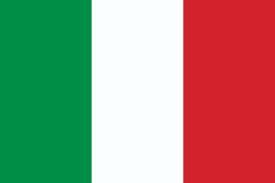 Italy looks like  boot. It is located in the continent of Europe.  They speak Italian. Columbus was born here.
Map of England
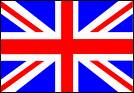 England is a small, but powerful country located in European continent. They speak English.
Map of France
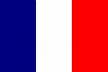 A country in European continent. They speak French.  Located between England and  Spain.
Map of the Netherlands
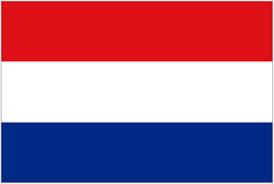 A small country located in the European continent.  They speak Dutch. They are located above France. Their flag looks like the French.
Section 1: The Age of Exploration
The Vikings set up a temporary colony in Newfoundland.
They reached 
the Americas
before Columbus.
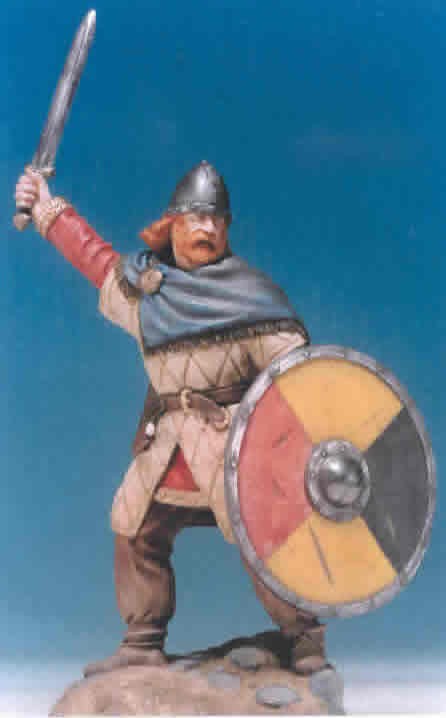 Christopher Columbus, seeking a sea route to Asia, reached the West Indies or America in 1492 instead. He thought he reached an island in Asia.
European Explorers continued to explore and colonize the Americas.
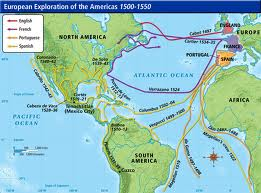 The Columbian Exchange resulted in the transfer of products, people and ideas between Europe and the Americas.
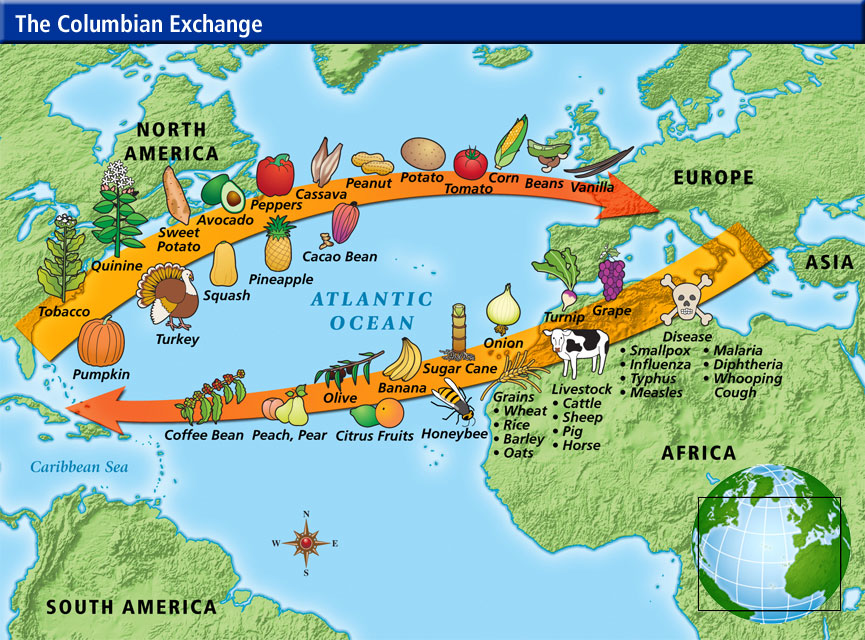 Section 1 Review
Answer these question on left side.
1. Why Columbus wanted to find a faster route to Asia?
2. Did he find it? 
3. What other European countries joined the explorations and colonized the Americas?
Section 2: Spain’s Empire in the Americas
Spanish conquistadors conquered Native Americans
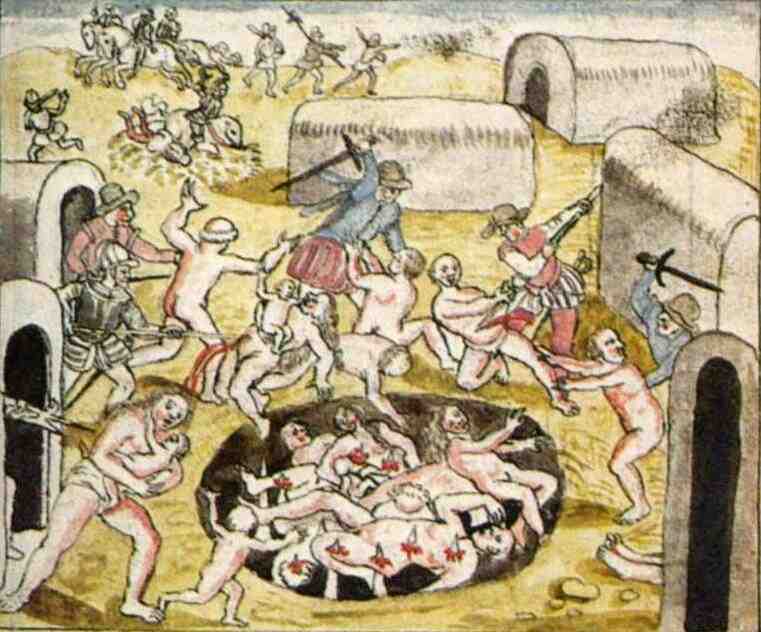 As the Spanish empire grew, Native Americans workers were harshly treated.
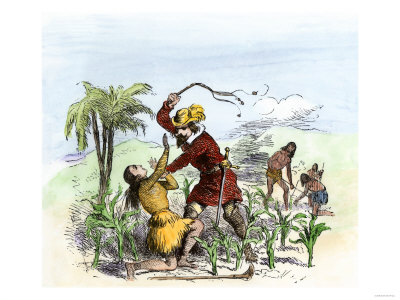 A strict class system developed in Spain’s American colonies.
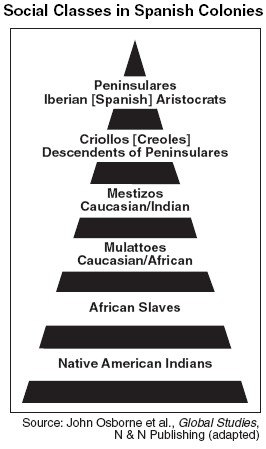 Section 2 Review
Answer these questions on left side.
4. What Spain wanted from Native Americans? 
5. How did conquistadors treated Native Americans? Give details.
Section 3: Europeans Compete in North America
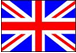 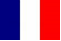 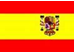 During the Reformation, the authority of the Roman Catholic Church was challenged.
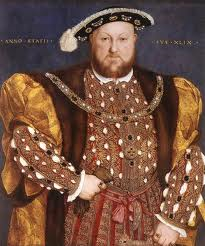 English Protestants found a supporter in King Henry VIII who left Roman Catholic Church and turned England into a Protestant country.
Spanish Armada, Spanish war ships. 








The defeat of the Spanish Armada by England undermined Spain's control of the seas. As a result Spain loses American colonies.
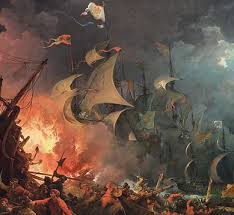 European explorers continued to seek a northwest passage to Asia
Section 3 Review
Answer this question on left side.
6. What was the Spanish Armada?
Section 4: France and the Netherlands in North America
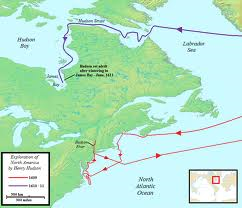 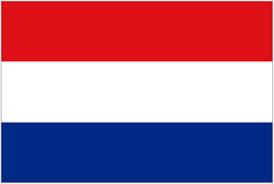 Dutch Exploration
French colonists in New France established a fur trade with Native Americans. 

What do you think is happening in the picture?
The Dutch established permanent settlements in what is now northern United States.
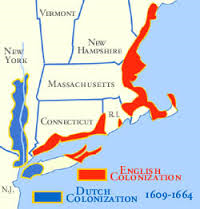 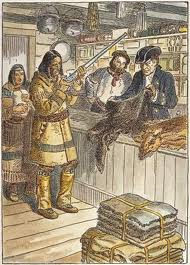 The French and Dutch settlements has a negative impact on Native Americans.

Different Native American tribes stared to compete and fight.  The Native Americans friends of the French against the Native American friends of the Dutch.
Killed by diseases brought by French and Dutch
Too many animals killed over fur.
Section 4 Review
Answer this question on left side.
7. What kind of trade did the North Native Americans had with the French?
8. Did the relationship with the French and Dutch had a negative effect on Native Americans? If yes, how?
Ticket out the door:
What stuck with you from chapter 2 PPT? (Age of Exploration, Spain’s Empire in the Americas; European Compete in the Americas; The French and Dutch in North America)